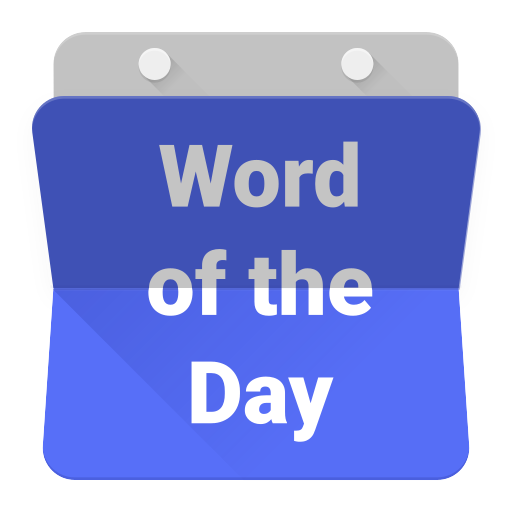 apik
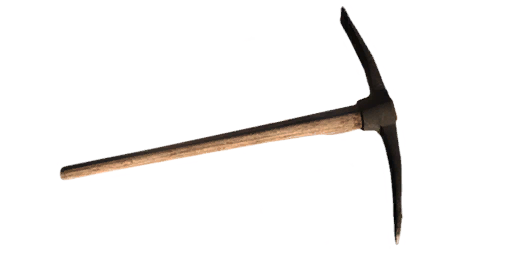 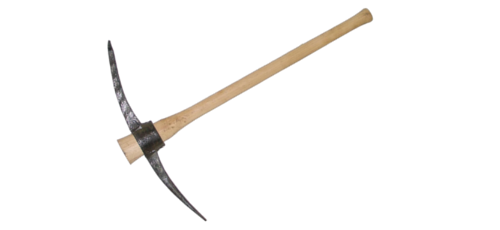 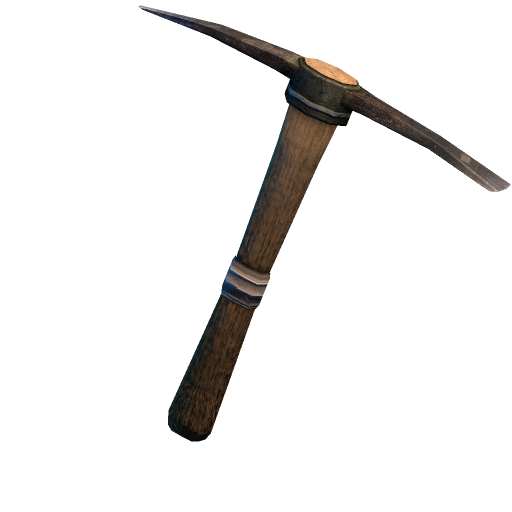 apik
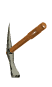 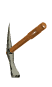 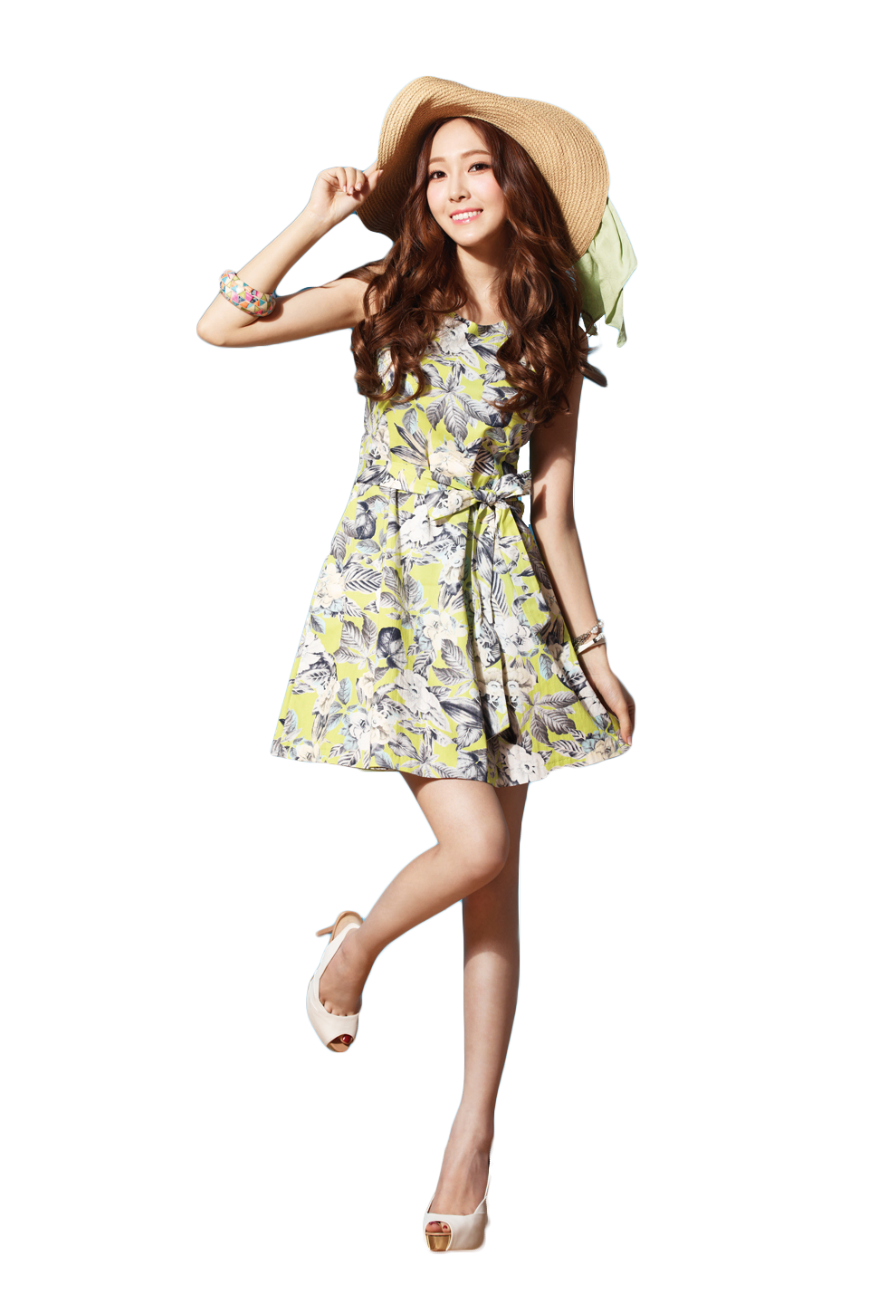 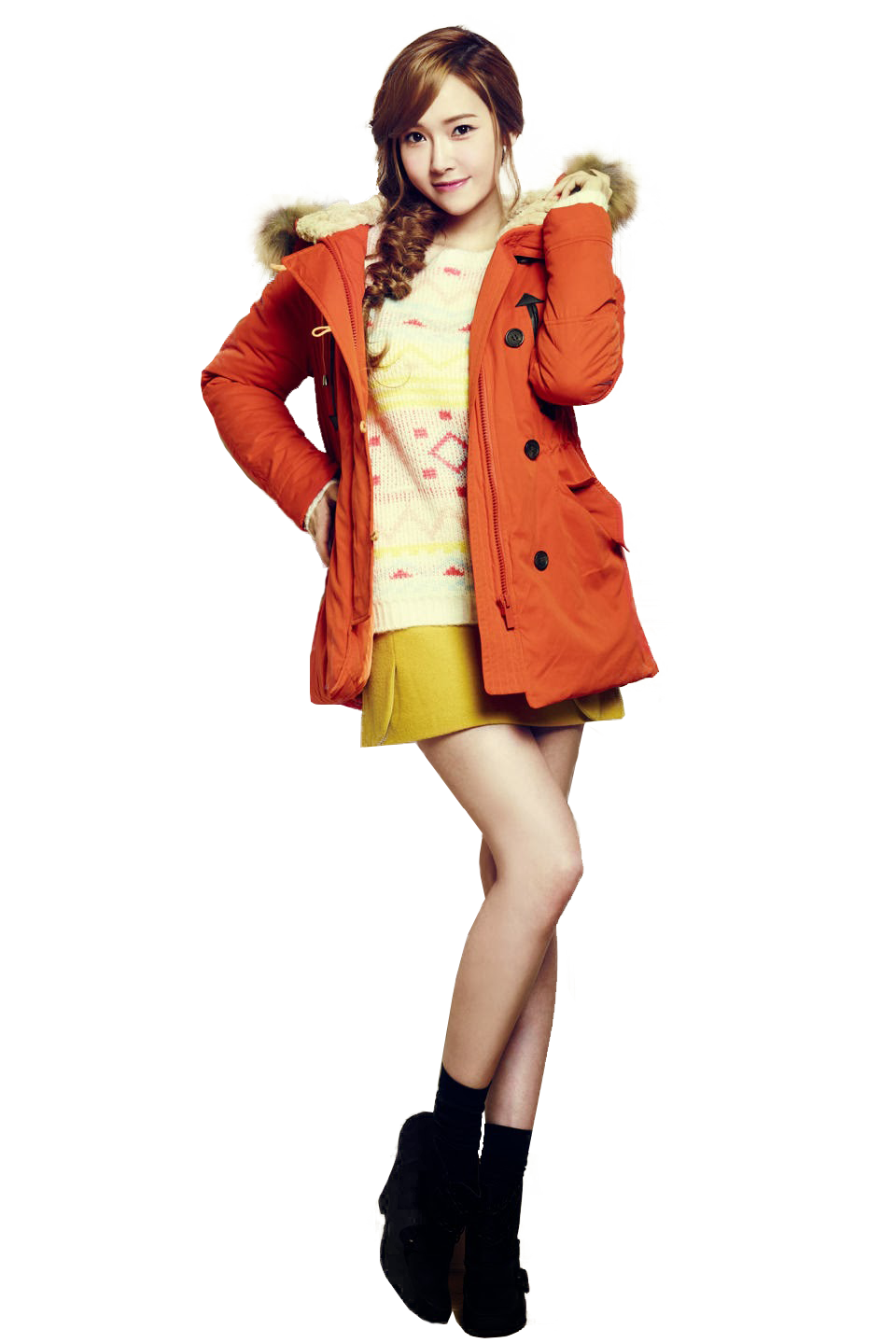 You could be excused for thinking that “apik” is the Indonesian word for “pickaxe”. Nothing could be further from the truth.
The adjective “apik” means “attractive”, “neat” and “trim”, and is used to describe fashionable people, both male and female.
apik
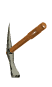 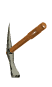 In Indonesia, members of South Korean girl bands such as SNSD (Girls’ Generation) are considered the epitome of “apik”.
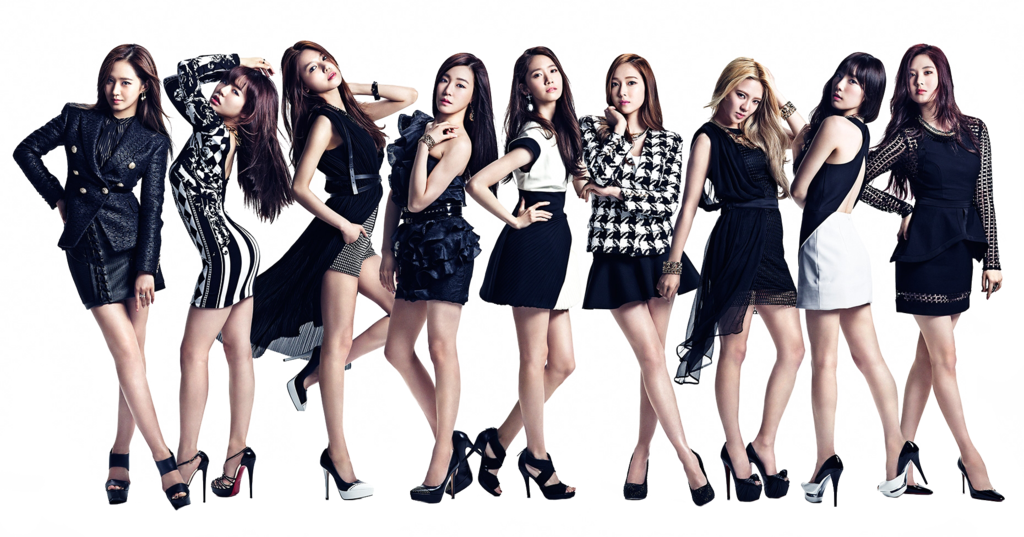 apik
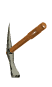 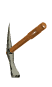 That was quite “a pic”! Below is another … just to appease the millions of fans.
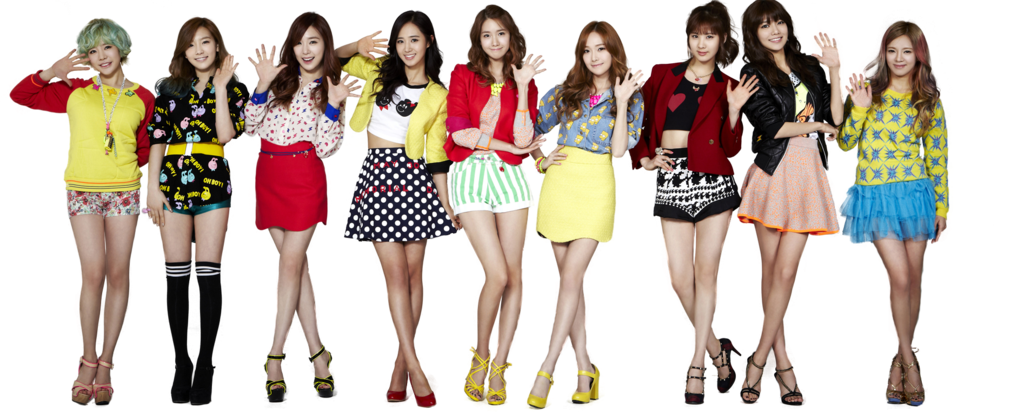